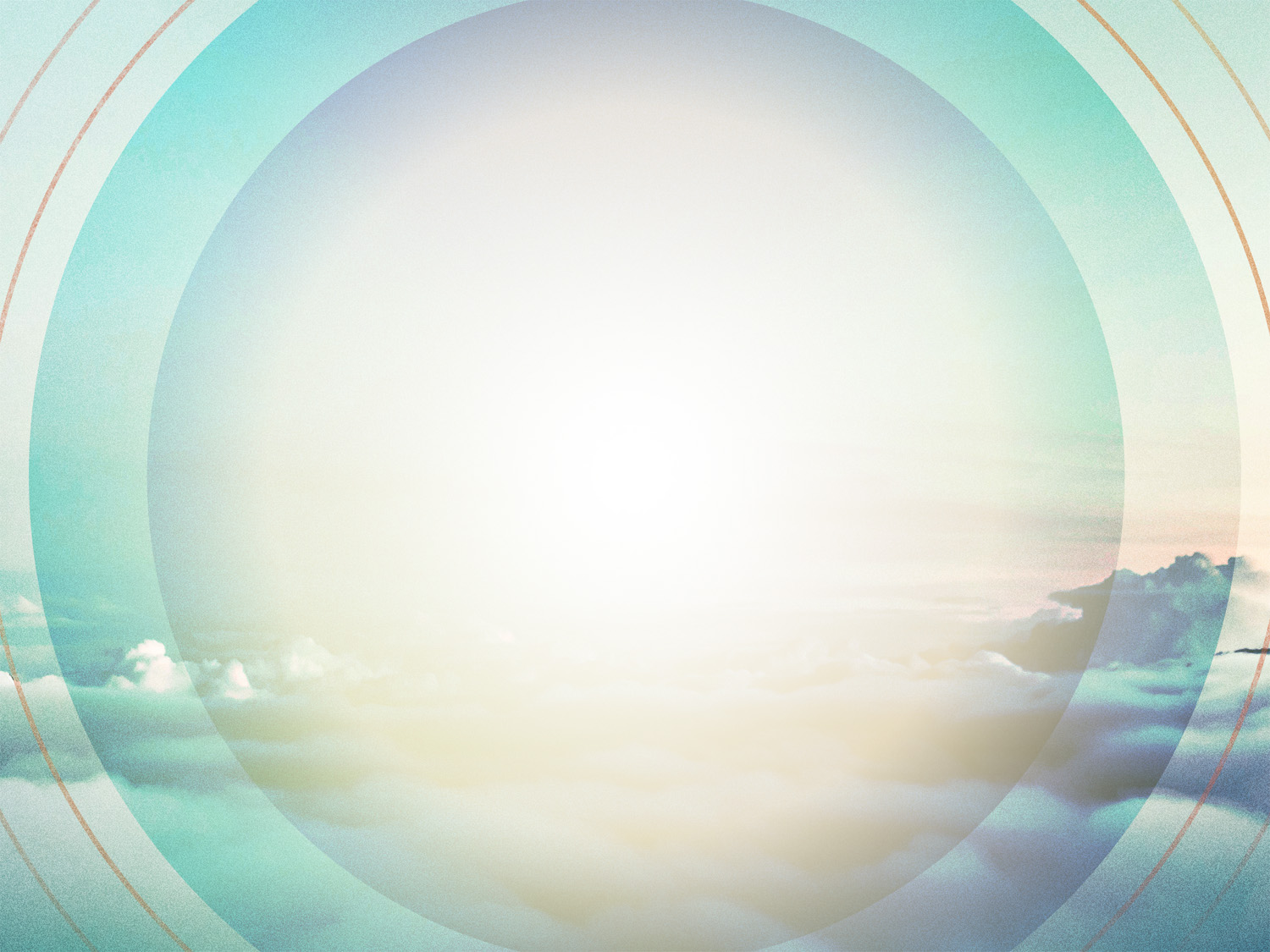 And I saw no temple in the city, for its temple is the Lord God the Almighty and the Lamb.  And the city has no need of sun or moon to shine on it, for the glory of God gives it light, and its lamp is the Lamb.  By its light will the nations walk, and the kings of the earth will bring their glory into it,  and its gates will never be shut by day—and there will be no night there.
Revelation 21.22-27
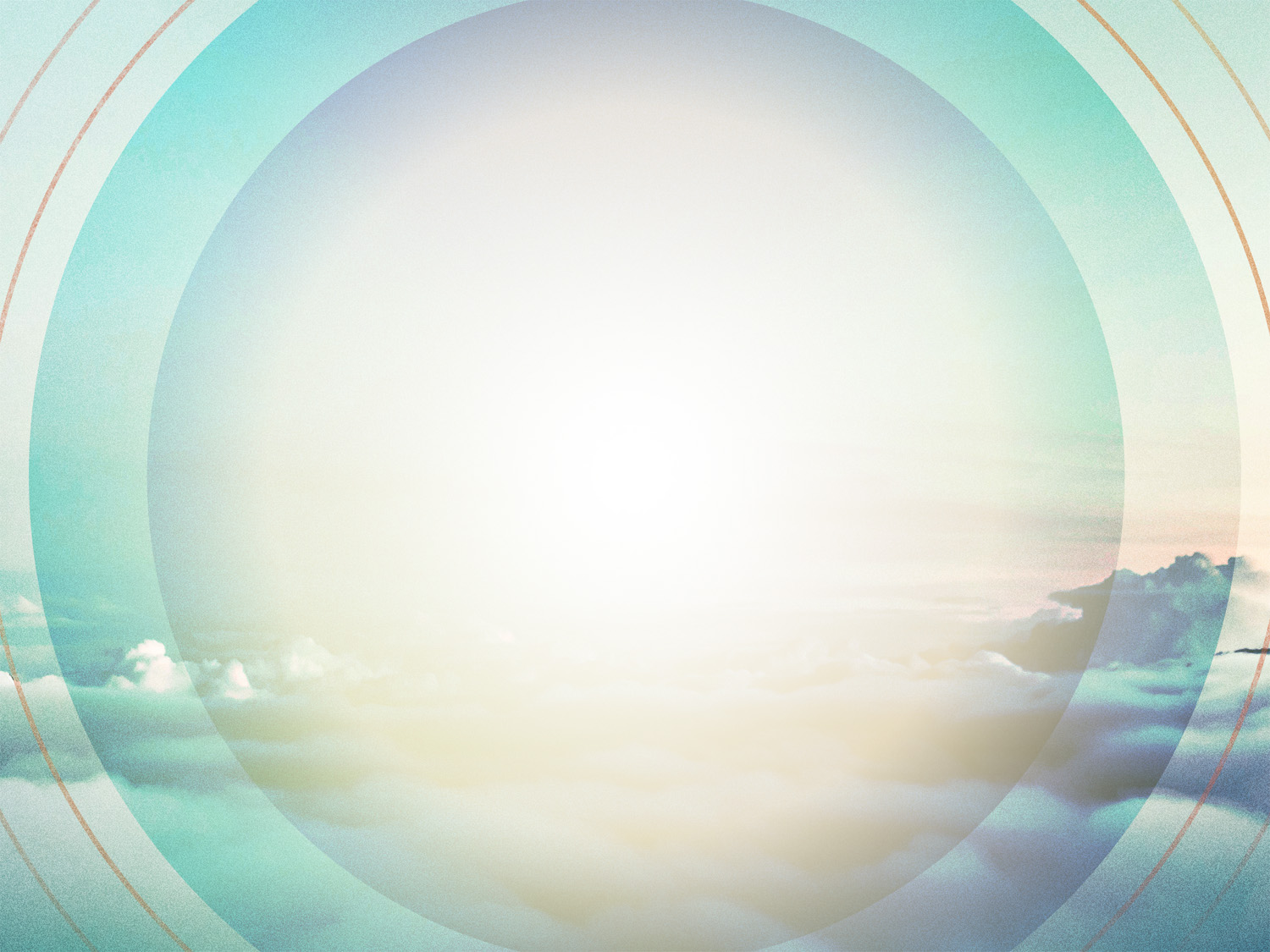 They will bring into it the glory and the honor of the nations.  But nothing unclean will ever enter it, nor anyone who does what is detestable or false, but only those who are written in the Lamb's book of life.
Revelation 21.22-27
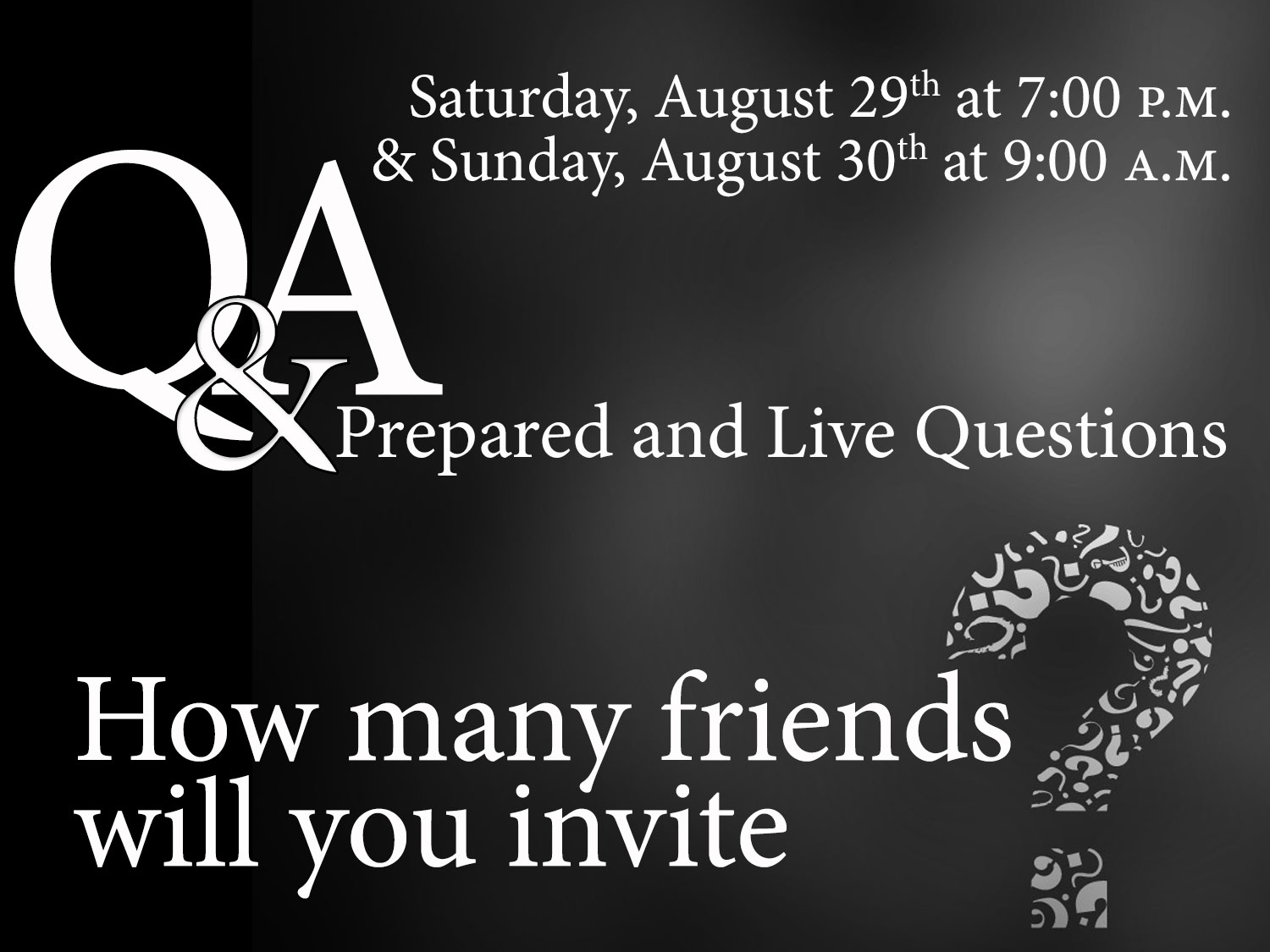 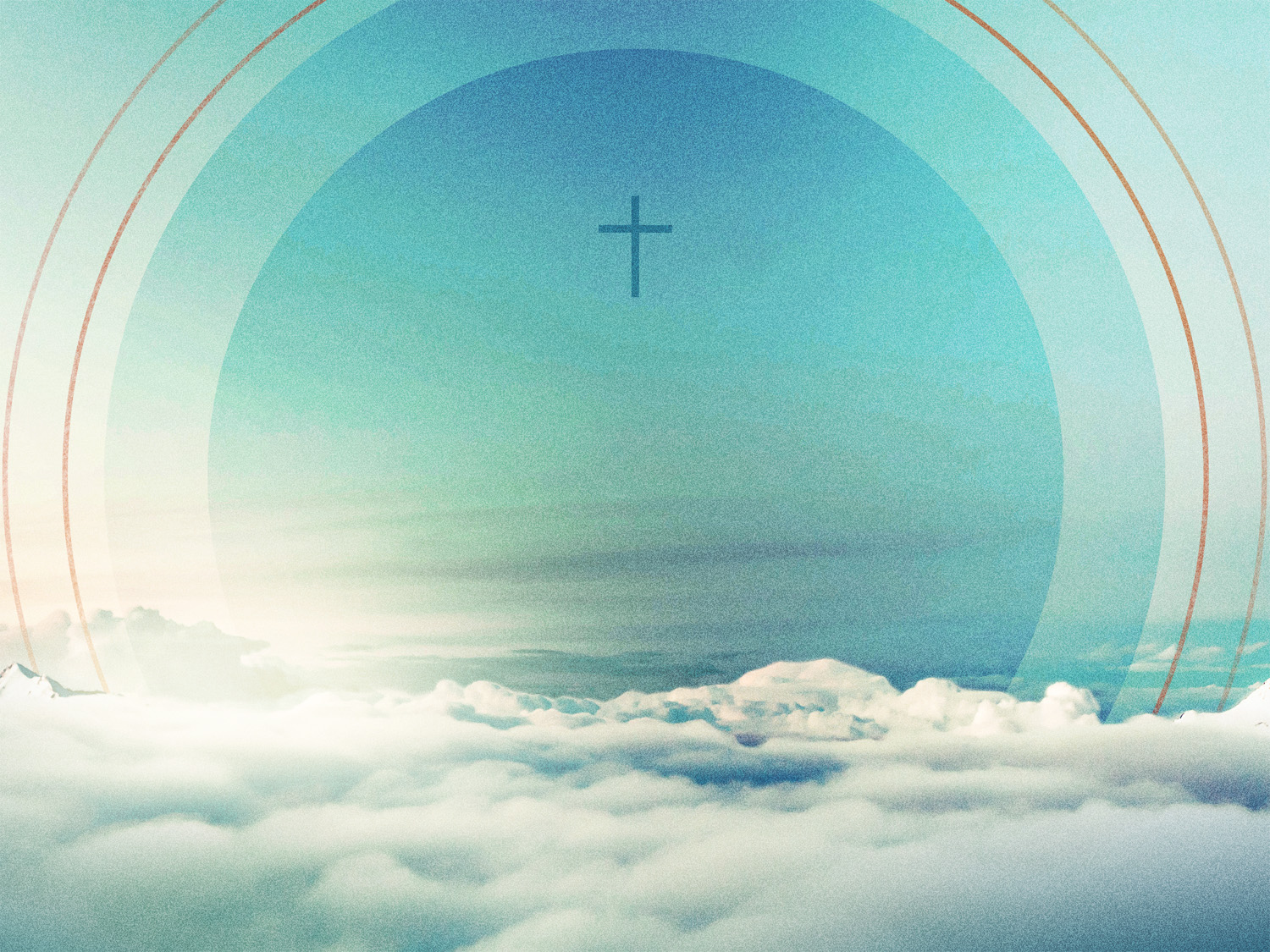 HEAVENLY
HOME
[Speaker Notes: There is an old legend of a swan and a crane. A beautiful swan alighted by the banks of the water in which a crane was wading about seeking snails. For a few moments the crane viewed the swan in stupid wonder and then inquired:
"Where do you come from?"
"I come from heaven!" replied the swan.
"And where is heaven?" asked the crane.
"Heaven!" said the swan, "Heaven! have you never heard of heaven?" And the beautiful bird went on to describe the grandeur of the Eternal City. She told of streets of gold, and the gates and walls made of precious stones; of the river of life, pure as crystal, upon whose banks is the tree whose leaves shall be for the healing of the nations. In eloquent terms the swan sought to describe the hosts who live in the other world, but without arousing the slightest interest on the part of the crane.
Finally the crane asked: "Are there any snails there?"
"Snails!" repeated the swan; "no! Of course there are not."
"Then," said the crane, as it continued its search along the
slimy banks of the pool, "you can have your heaven. I want snails!"
This fable has a deep truth underlying it. How many a young person to whom God has granted the advantages of a Christian home, has turned his back upon it and searched for snails! How many a man will sacrifice his wife, his family, his all, for the snails of sin! How many a girl has deliberately turned from the love of parents and home to learn too late that heaven has been forfeited for snails!]
It Is MORE Than We Think
It is descriptive only
It is described in the greatest of terms
It is a physical description of a spiritual place
It is limitedly described for our limited minds
To think of heaven in strict Biblical terms is to think of a physical, limited place 
This description rarely excites us
A PROPER Interpretation
God’s dwelling (Rev 12.7-9)
For the righteous (Rev 22.15)
For praise and worship (Rev 15.3,4)
Beauty (Rev 21.2)
Eternal home (Rev 22.5)
Joy and satisfaction (Rev 21.4)
Without sickness, pain, sorrow, crying, mourning, violence, war, death, hunger, or thirst (Rev 21.4; 7.16-17)
Rest (Rev 14.13)
Where EVERY Need is Met
To the poor - it is rich
To the depressed - it is happiness
To the hungry - it is a feast
To the beaten -  it comfort
To the dying -  it is eternal life
To the lonely - it is community
To the tired - it is rest
The ACTIVITY of Heaven
Learning (Ephesians 2.6-7) 
Worshipping (Revelation 19.1)
Serving Him as slaves (Revelation 22.3)
Reign (Revelation 22.5)
Rest (Revelation 14.3)
The RECEPTION in Heaven
God wants us in heaven (2 Corinthians 5.1-5)
Jesus wants us in heaven (John 17.24)
The angels want us there (Luke 15.10; Hebrews 12.22)
Our loved ones want us there (1 Thessalonians 4.17-18; Luke 16.28)
There is a place prepared for each of us (John 14.1-6)
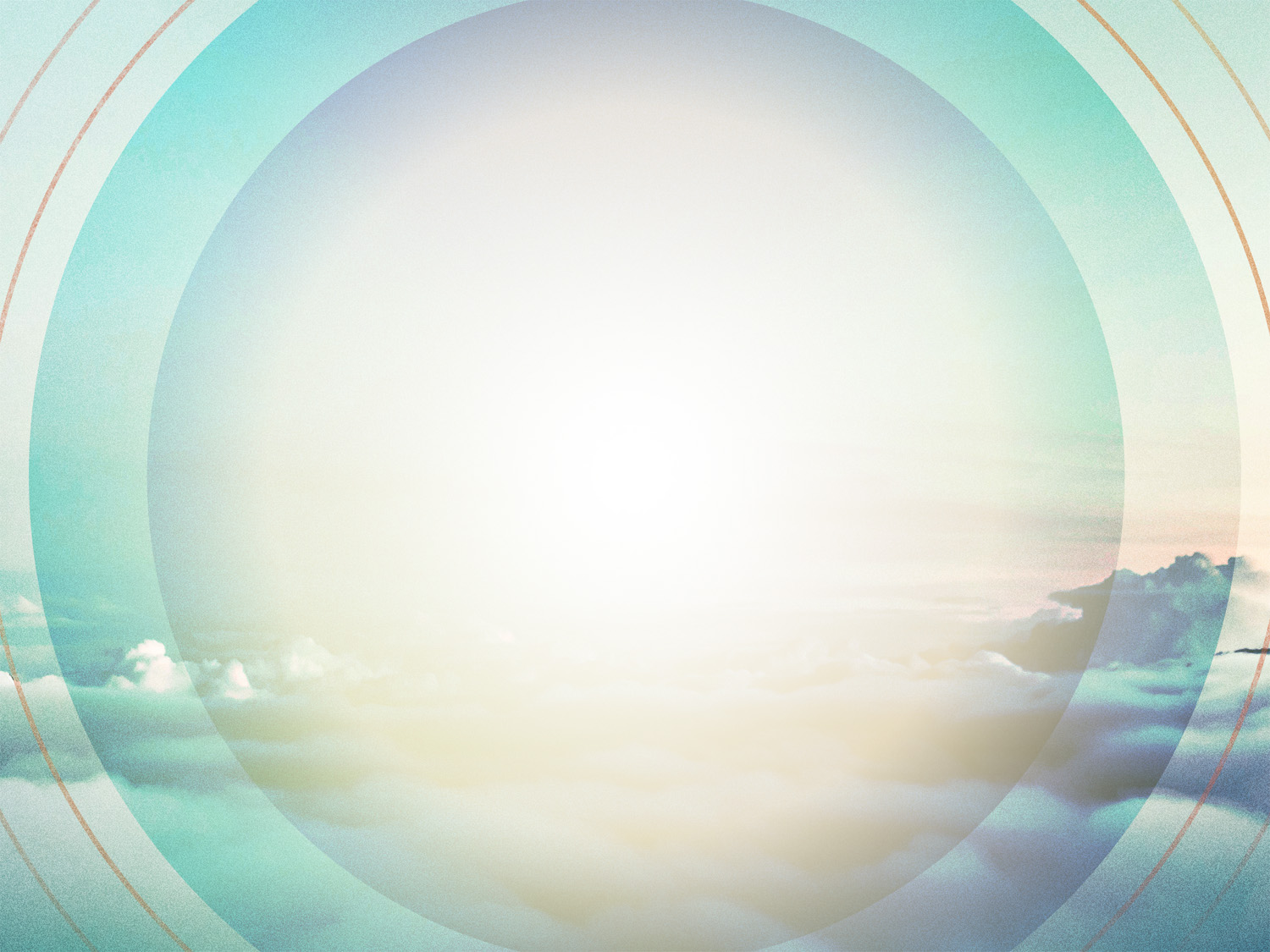 “I have come home at last! This is my real country! I belong here. This is the land I have been looking for all my life, though I never knew it till now... Come further up, come further in!”
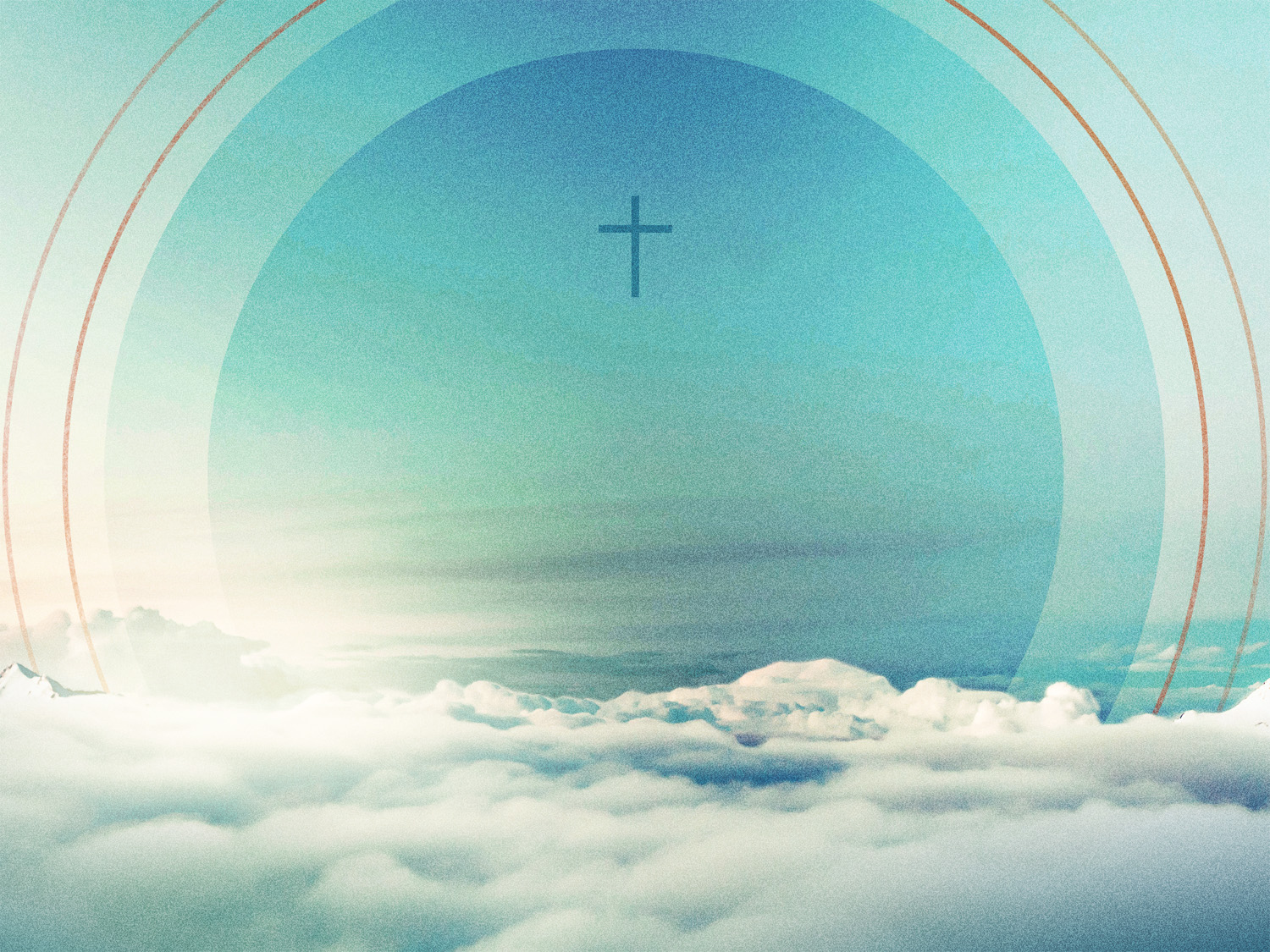 HEAVENLY
HOME
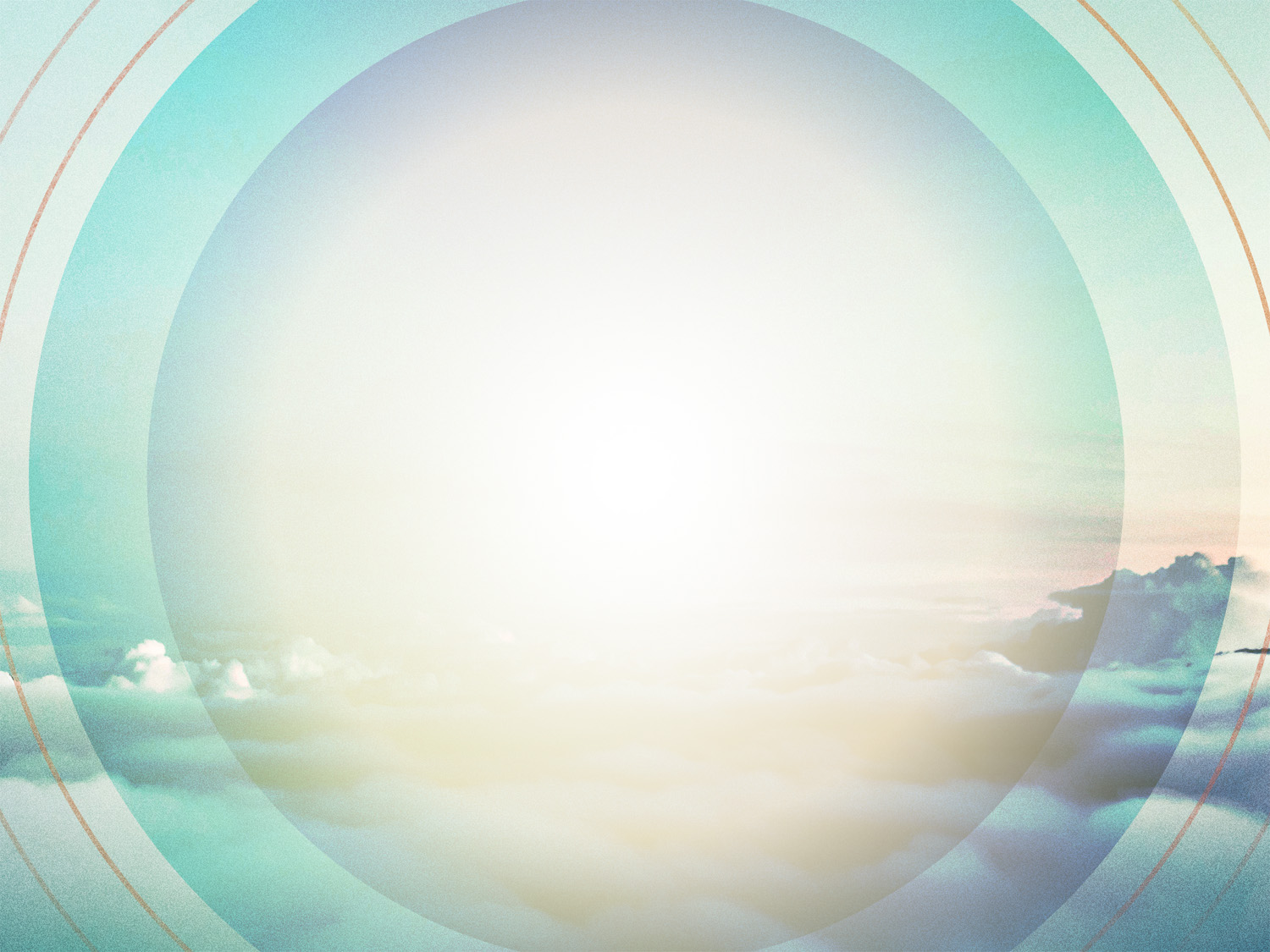 “And as He spoke, He no longer looked to them like a lion; but the things that began to happen after that were so great and beautiful that I cannot write them. And for us this the end of all the stories, and we can most truly say that they all lived happily ever after.” 
“But for them it was only the beginning of the real story. All their life in this world and all their adventures in Narnia had only been the cover and the title page: now at last they were beginning Chapter One of the Great Story which no one on earth has read: which goes on for ever: in which every chapter is better than the one before.”